Administrative Tasks
Sam Wilson
Hub Liaison
overview
Joomla! User Roles
why they do and don’t matter
Parameters/Configurations
where are they and what do they do
Knowledge Base (KB)
adding or removing KB content
Customizing hub content
using the Joomla! article manager
Proxy Creating Users
when (and when not to) proxy create users
1
Joomla! user roles
The User Manager
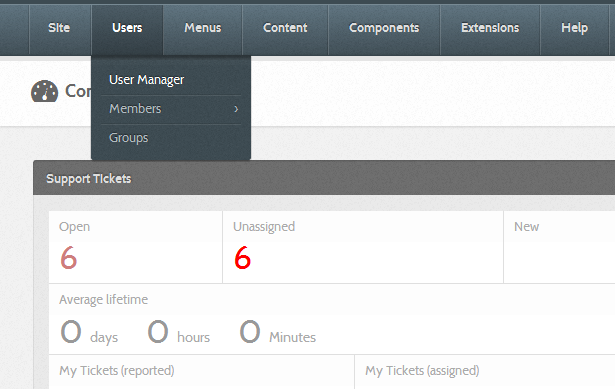 2
Joomla! user roles continued…
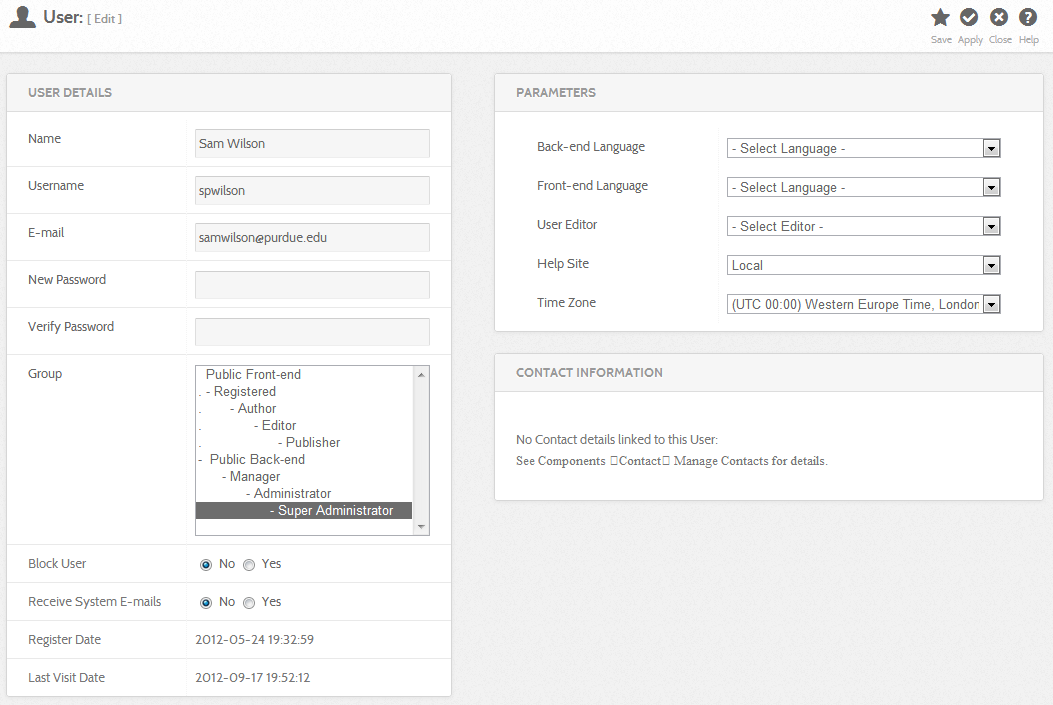 3
Joomla! user roles continued…
4
parameters
Global Parameters
settings across a whole component
often function like “defaults”
usually the answer to: “I wonder if I can change that?”
Individual Parameters
settings for a specific instance
override the global settings
not available for every global type parameter
ex: articles, members, groups, etc…
5
parameters continued…
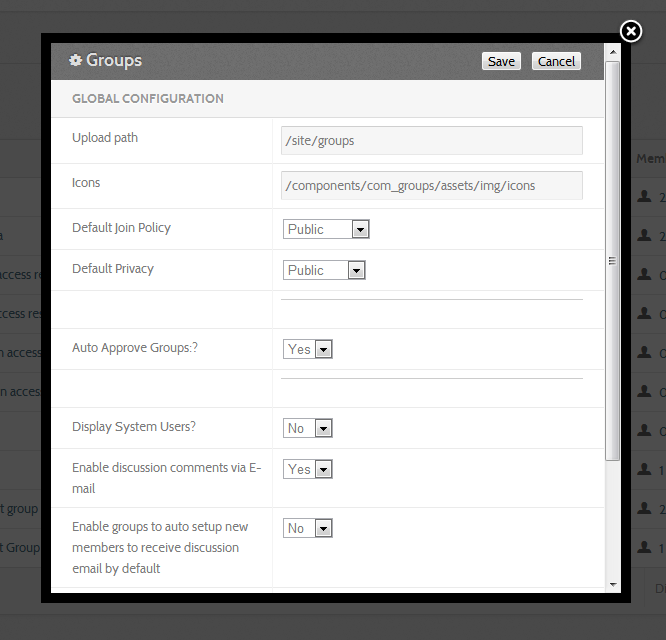 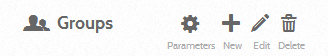 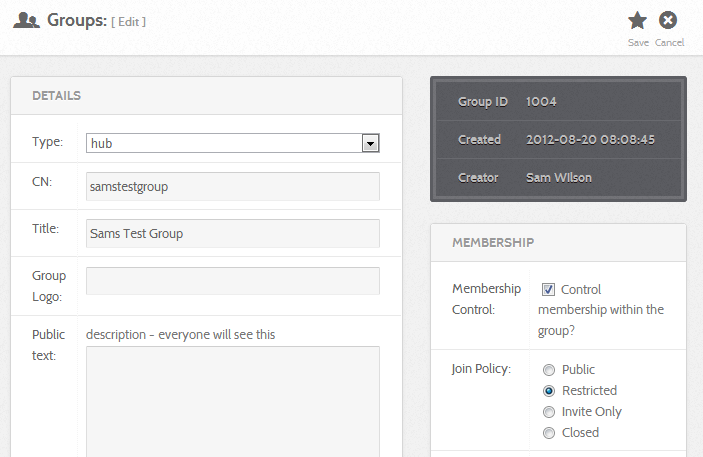 6
knowledge base
Knowledge base (KB)
static “faqs”
great to capture short answers you find yourself saying again and again
hub defaults + add your own
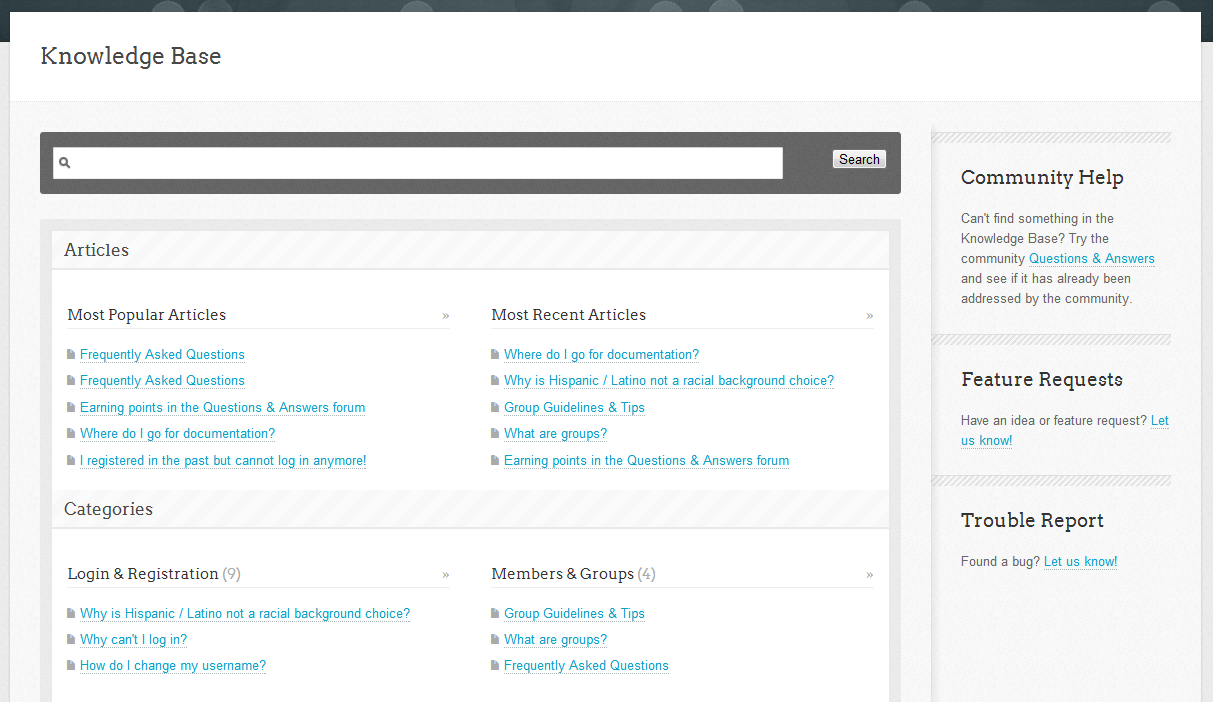 7
knowledge base continued…
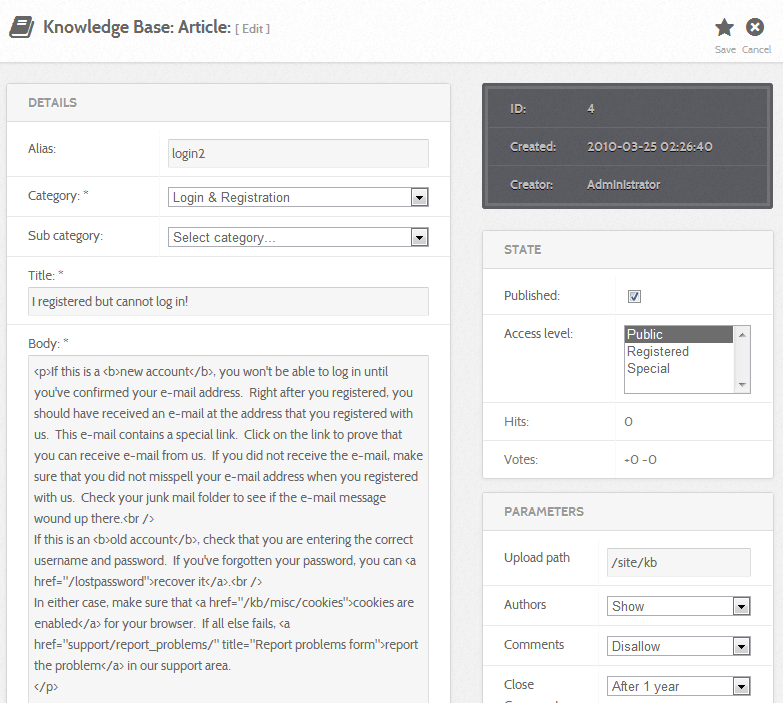 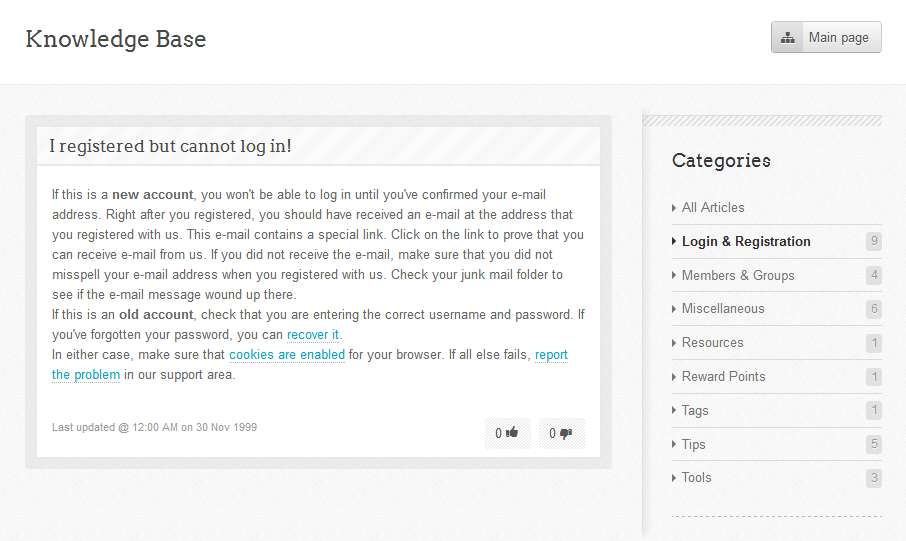 8
customizing content
Joomla! article manager
customizable static content pages
can include  HTML and modules
ex: about pages, home page, and more
sections, categories, and aliases
menus
check out the hubbub presentations from last year
http://hubzero.org/resources/385
Article parameters
global vs. individual: another example
9
customizing content continued…
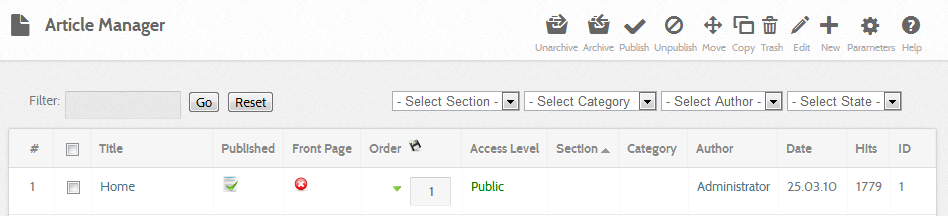 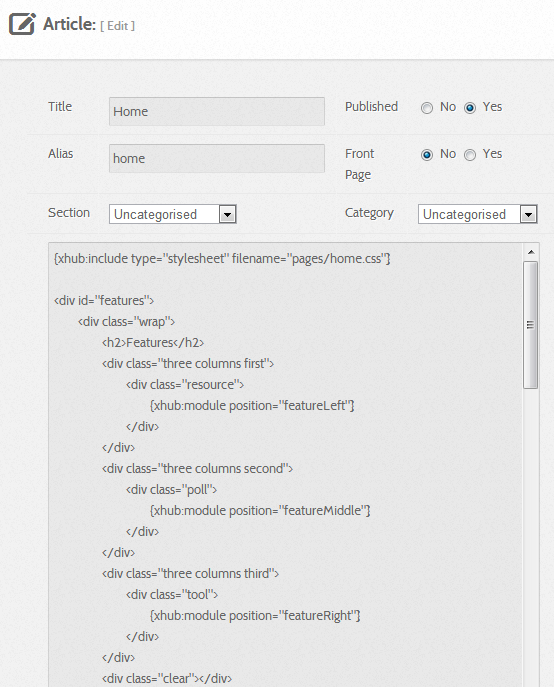 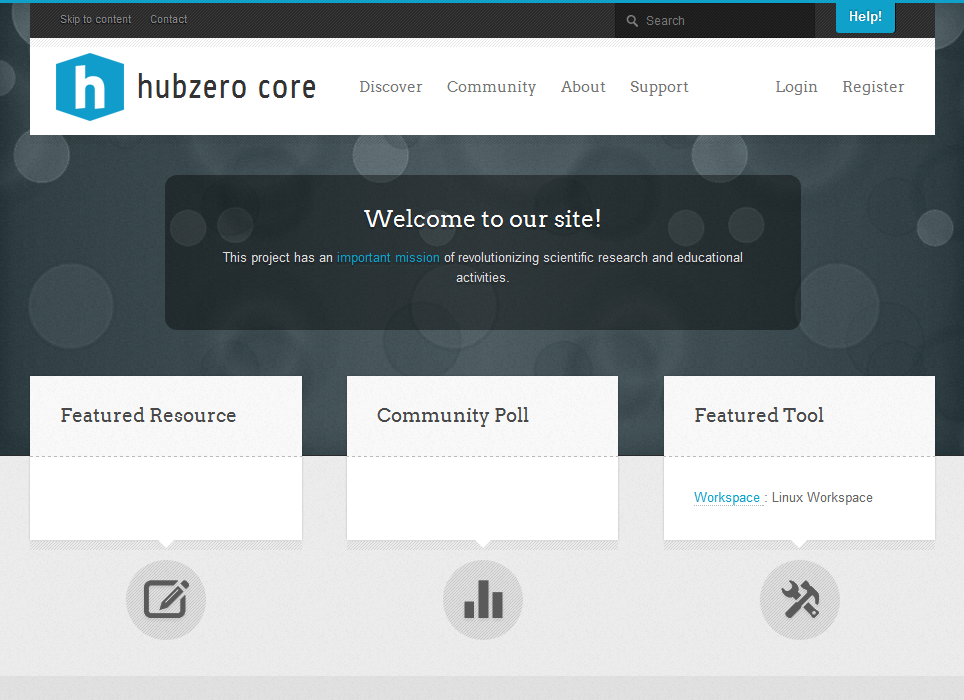 10
proxy creating users
Proxy creation
to do or not to do? – the pros and cons
why it used to matter, and why it doesn’t anymore
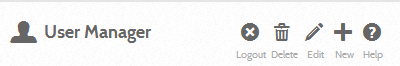 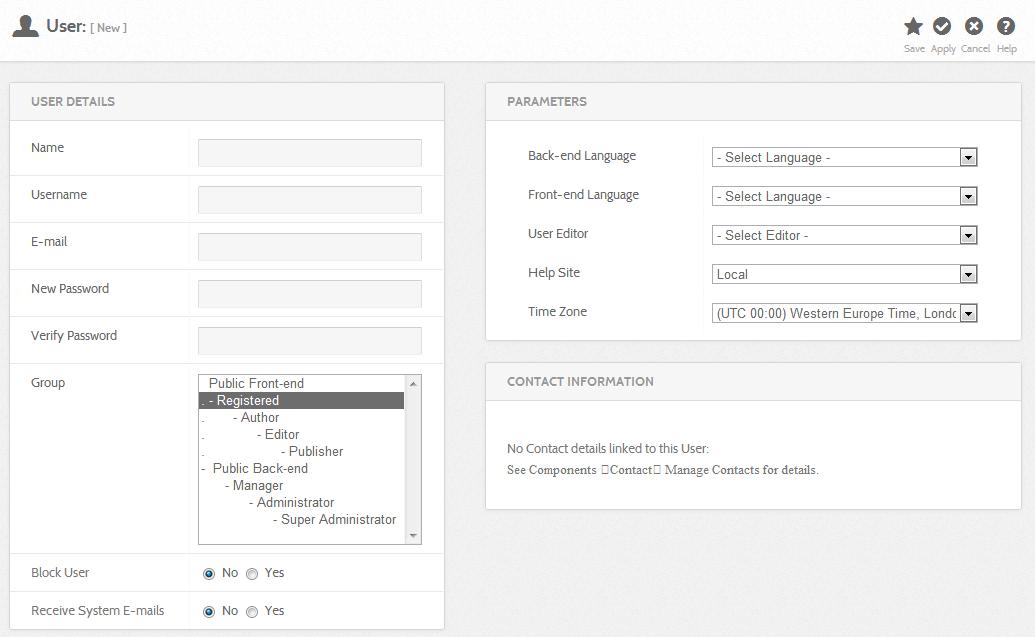 11
questions?
12